Φωτοβολταικά πανέλα
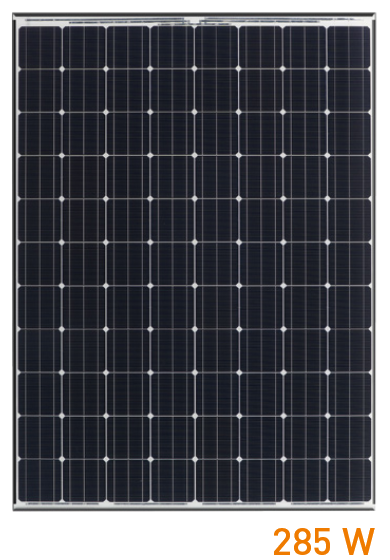 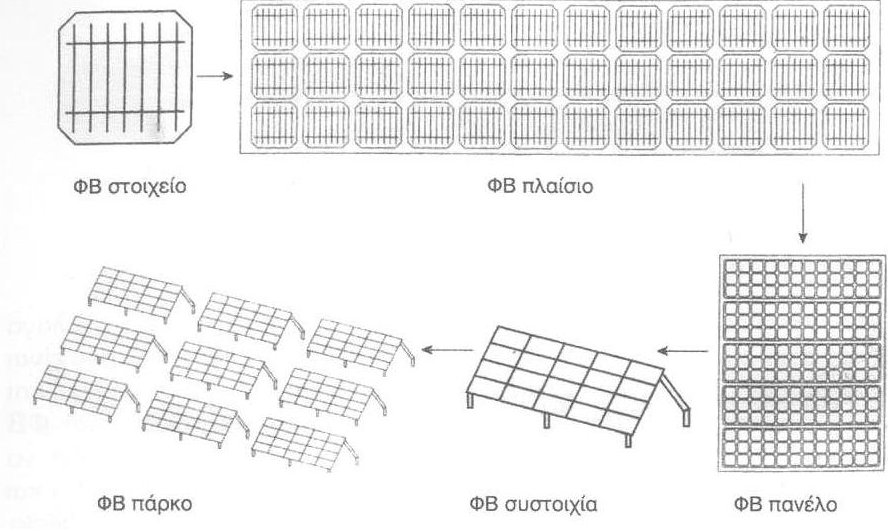 Ορισμός βασικών γωνιών
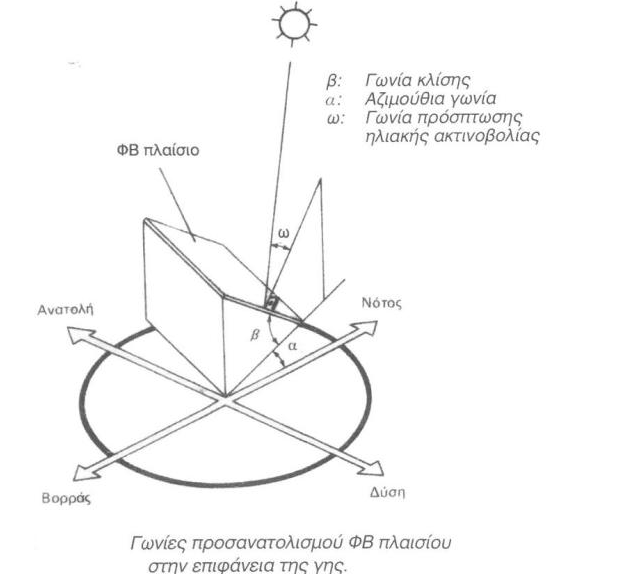 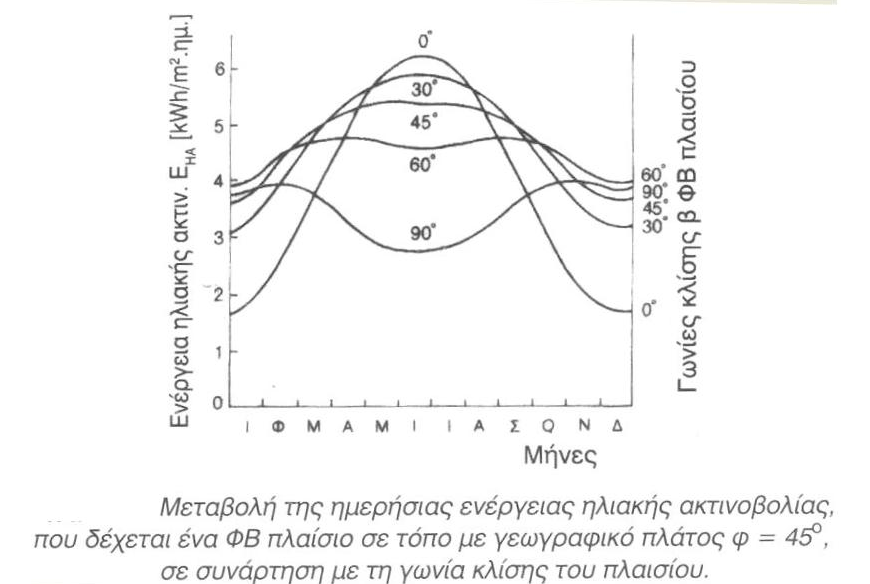 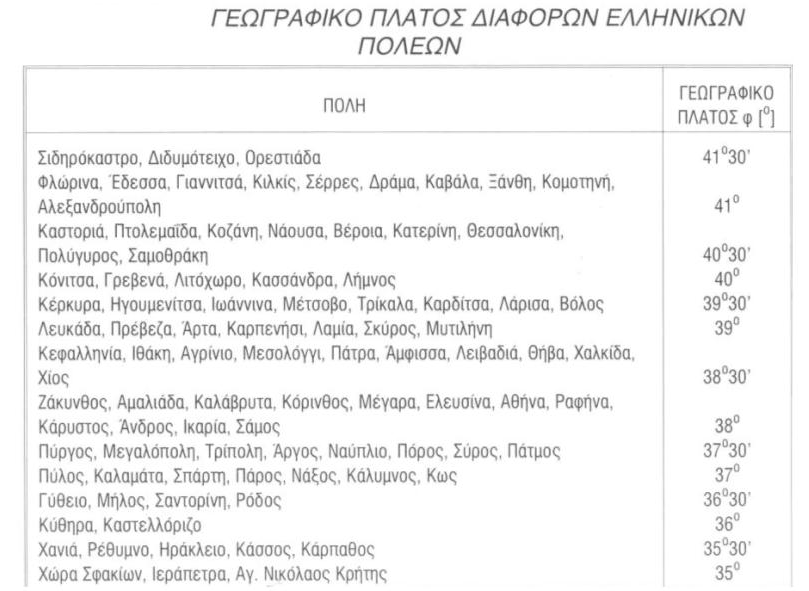 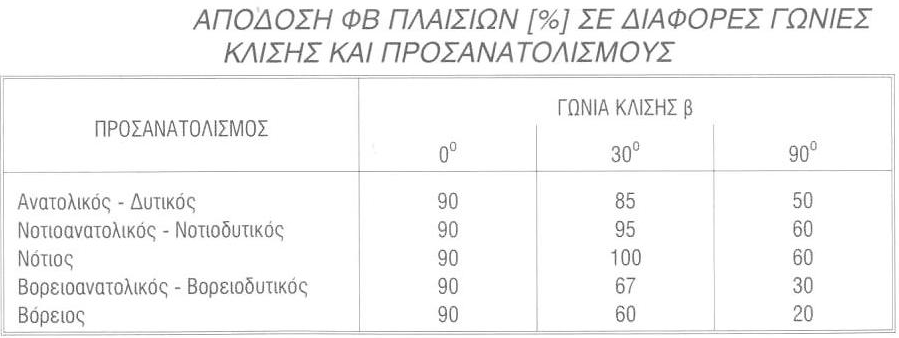 Τεχνικά στοιχεία
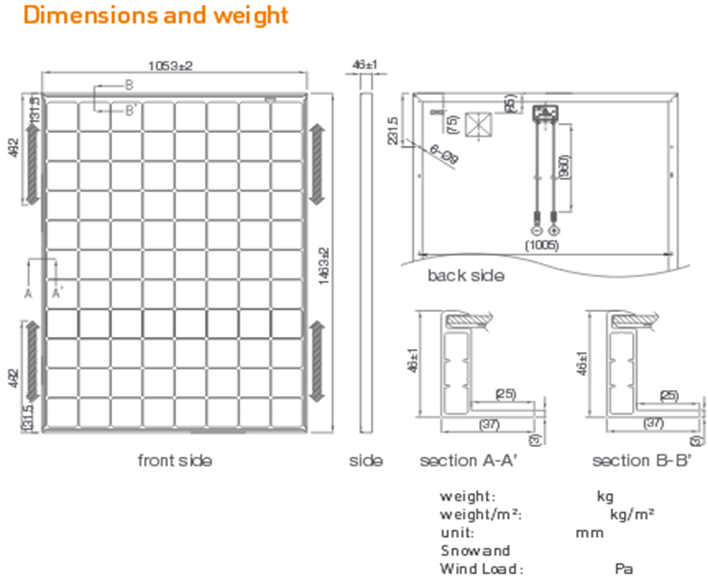 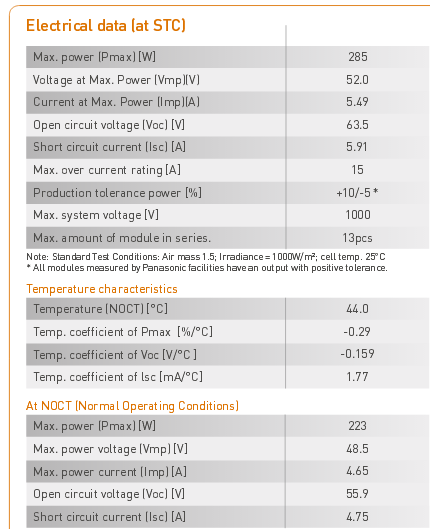 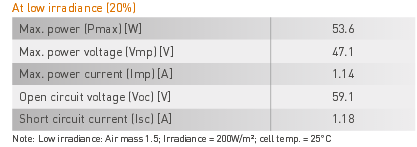 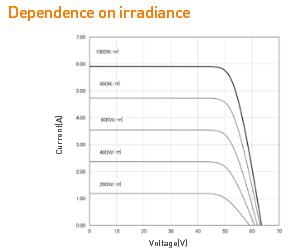 Ρυθμιστές φόρτισης
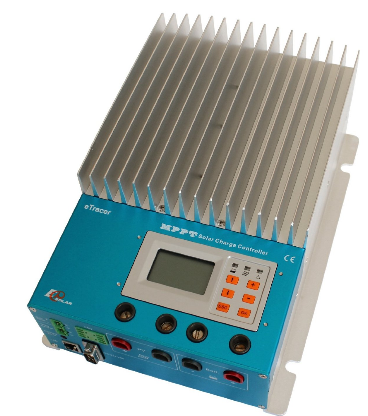 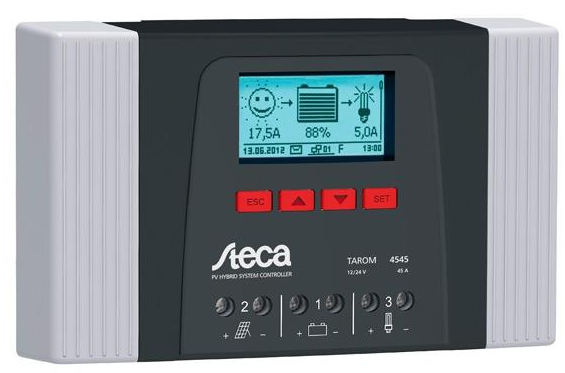 Τεχνικά στοιχεία
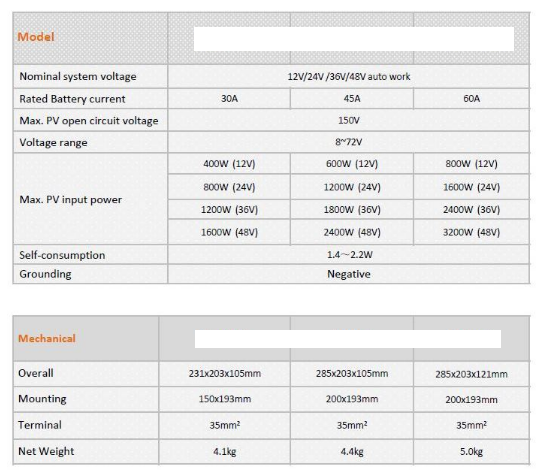 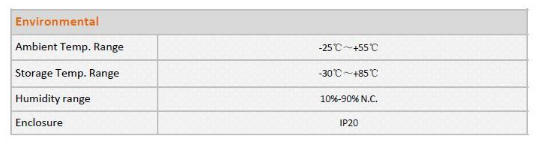 Αντιστροφείς φωτοβολταικών
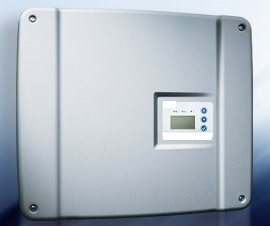 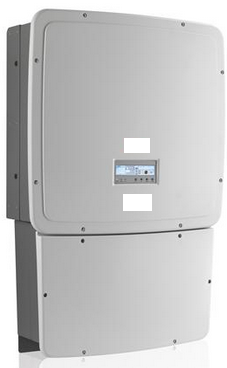 Τεχνικά χαρακτηριστικά
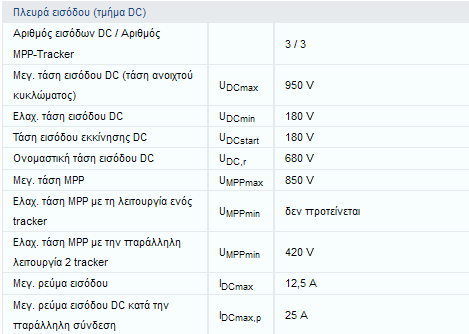 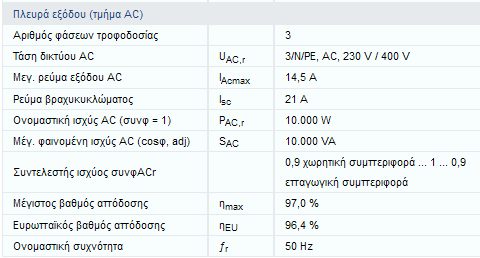 Τεχνολογίες φωτοβολταικών πανέλων
ΦΒ στοιχεία μονοκρυσταλλικού πυριτίου (c-Si)
Μεγάλοι κρύσταλλοι, μεγάλο πάχος, σκούρο χρώμα μπλε. Απόδοση 12-20%
2. ΦΒ στοιχεία πολυκρυσταλλικού πυριτίου (m-Si)
Τετραγωνικής μορφής, μικρότερο πάχος, γαλάζιο χρώμα, μικρότερο κόστος. Απόδοση 12-19%
3. ΦΒ στοιχεία άμορφου πυριτίου (a-Si).
Χωρίς μορφή κρυστάλλων. Μεγαλύτερη απορρόφηση ηλιακής ακτινοβολίας. Μικρότερο κόστος. Μικρότερη απόδοση.